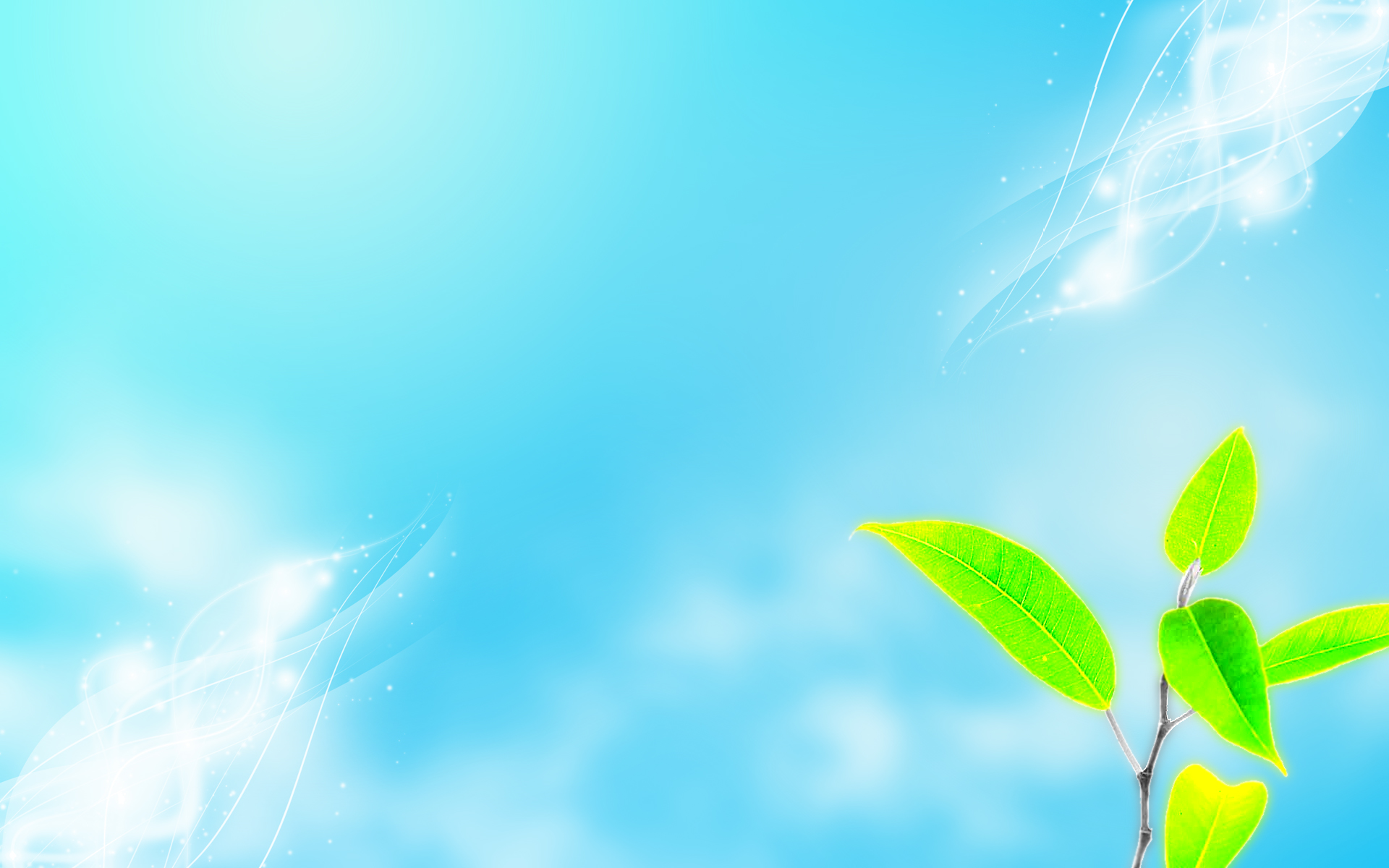 «Муниципальное бюджетное дошкольное образовательное учреждение
«Детский сад № 25 г. Выборга»
 
 
  
ПРОЕКТ
 «Образовательный терренкур по территории
 МБДОУ «Детский сад № 25 г. Выборга»
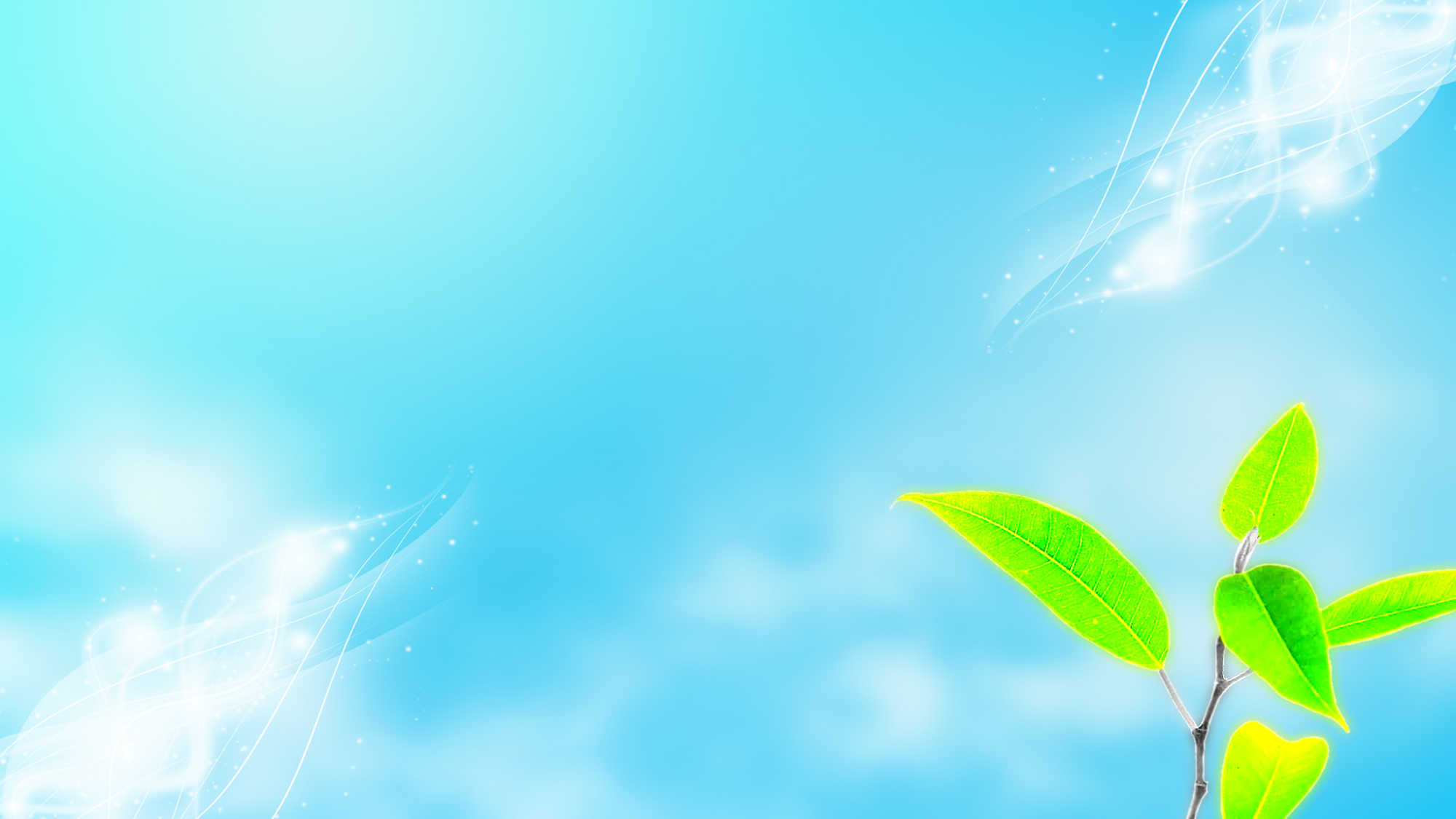 Терренкур (нем. terrain — местность, участок, территория, kur — лечение) — метод лечения дозированными по расстоянию, времени и углу наклона пешими восхождениями по размеченным маршрутам. Естественный терренкур лечит не только дозированной нагрузкой, но и общением с природой, чистым воздухом, психоэмоциональным комфортом. 
Терренкур способствует закаливанию организма, а красоты природы, спокойная обстановка создают предпосылки для снятия нервно-эмоционального напряжения.
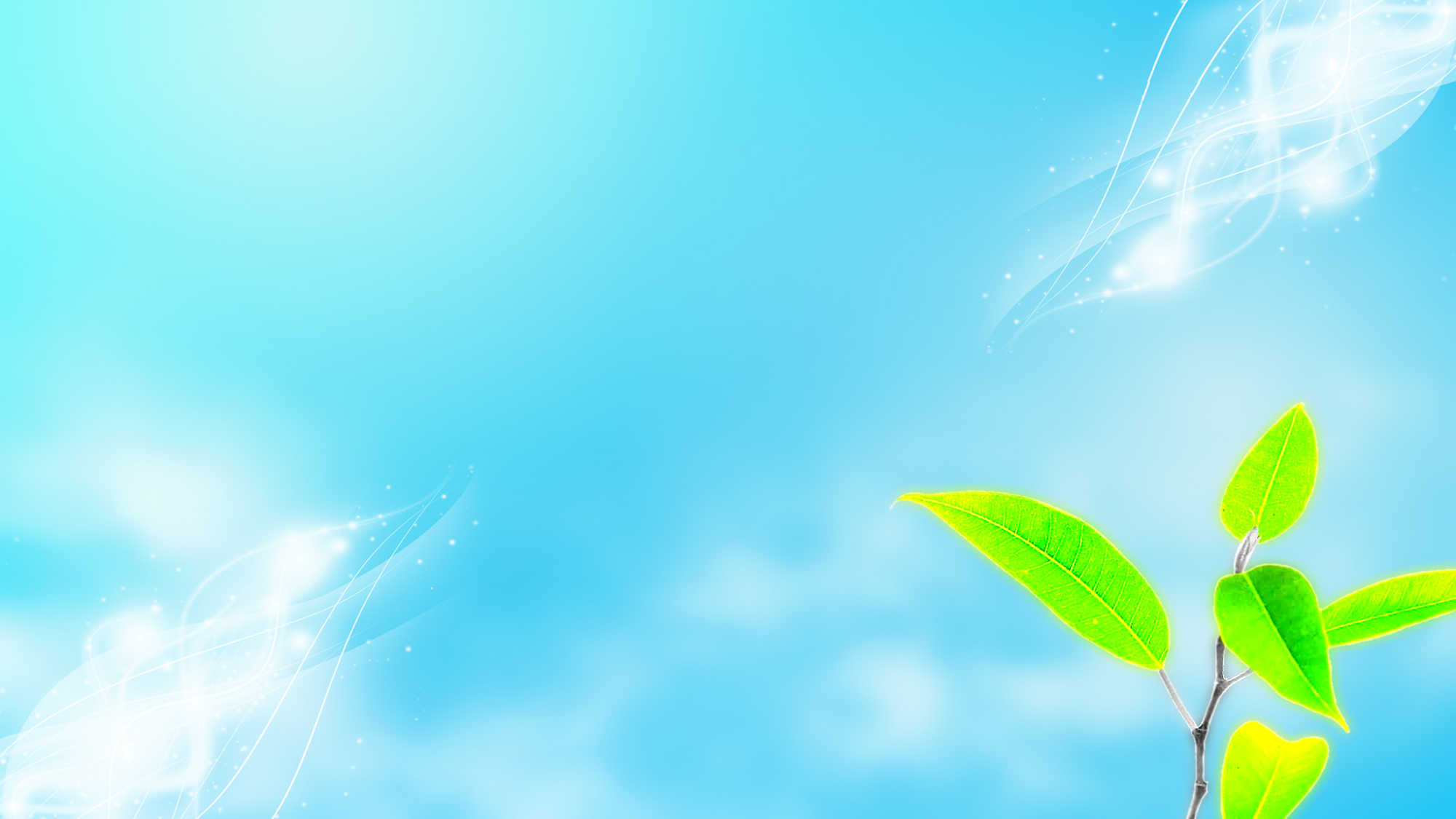 Цель терренкура —познавательно-исследовательская деятельность детей и взрослых, оздоровление организма воспитанников, повышение уровня двигательной активности.
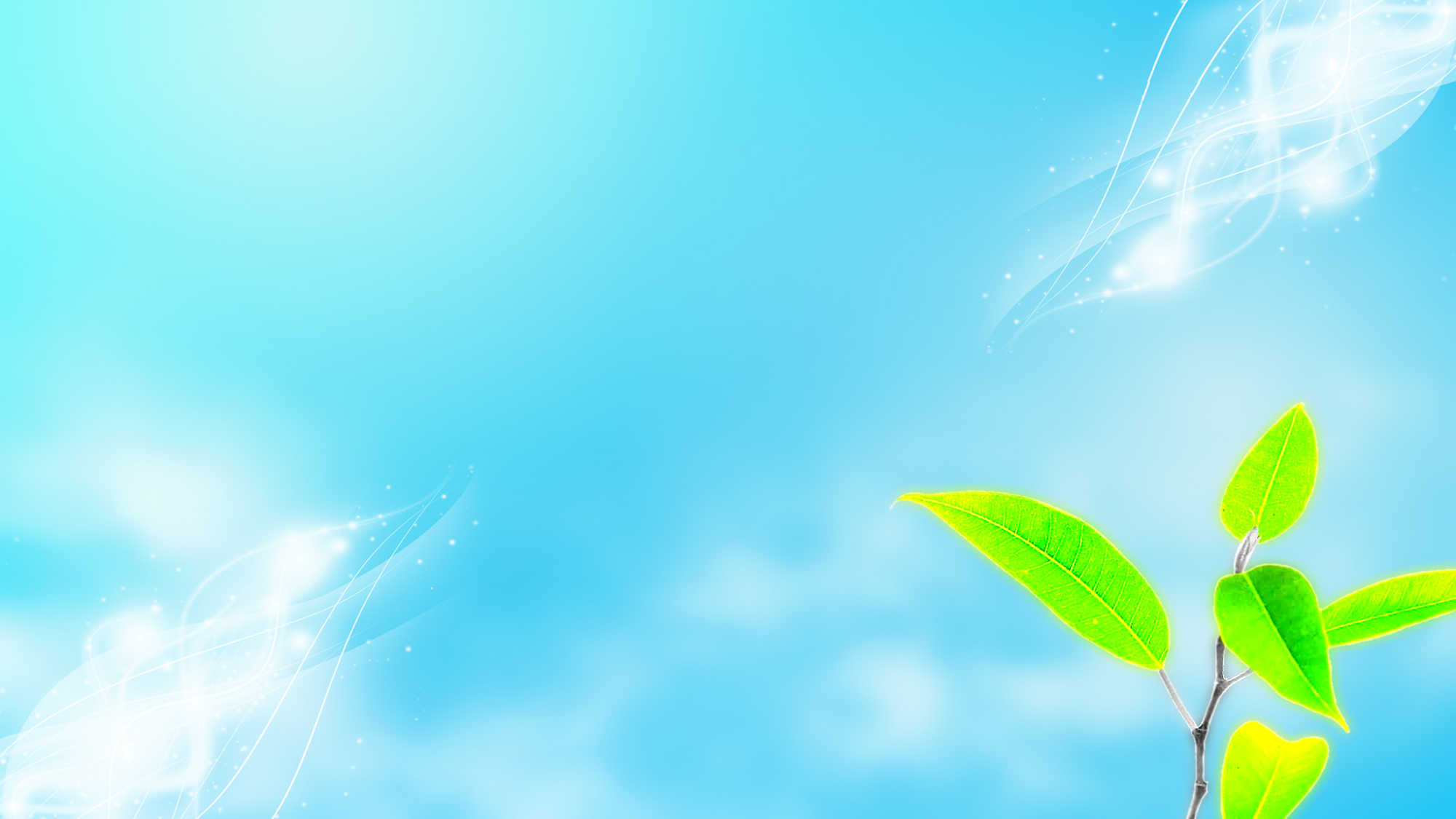 «Сегодня разговор об экологических проблемах
надо вести в наступательном и практическом ключе и выводить природоохранную работу на уровень
системной, ежедневной обязанности государственной
власти всех уровней».
В.В.Путин
«Мир, окружающий ребенка, - это прежде всего мир
природы с безграничным богатством явлений, с
неограниченной красотой. Здесь, в природе, вечный
источник детского разума».
В.А.Сухомлинский
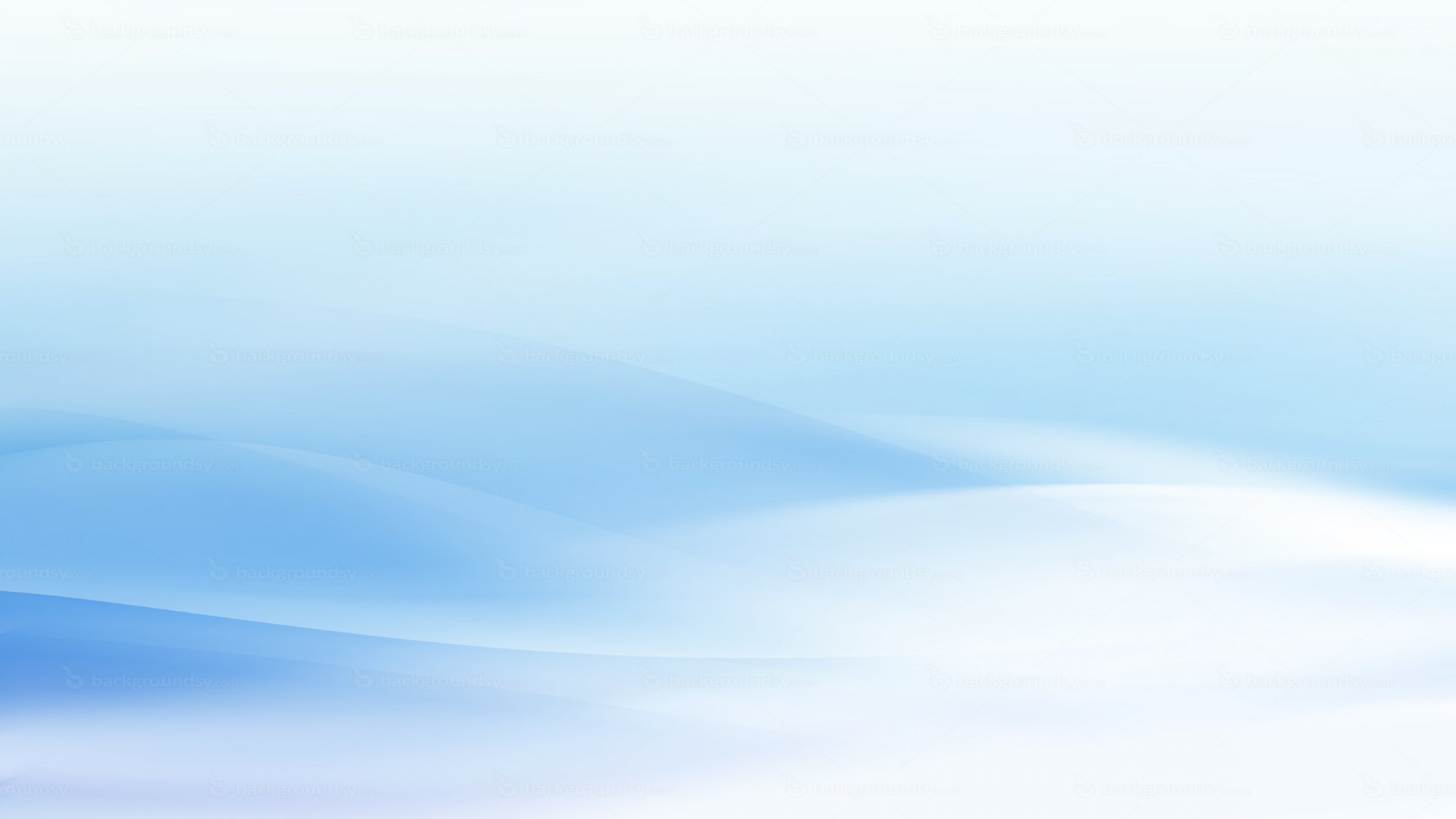 Актуальность:
Жизнь в XXI веке ставит перед нами много новых проблем, среди которых самой актуальной на сегодняшний день является проблема сохранения экологии. Об этом свидетельствуют часто возникающие экологические катастрофы и бедствия во всем мире. Федеральный государственный образовательный стандарт дошкольного образования указывает на то, что «познавательное развитие предполагает … формирование первичных представлений … о планете Земля как общем доме людей, об особенностях ее природы, многообразии стран и народов мира» 
(п.2.6 ФГОС ДО). 
Таким образом, экологическому образованию 
дошкольников отведено особое место.
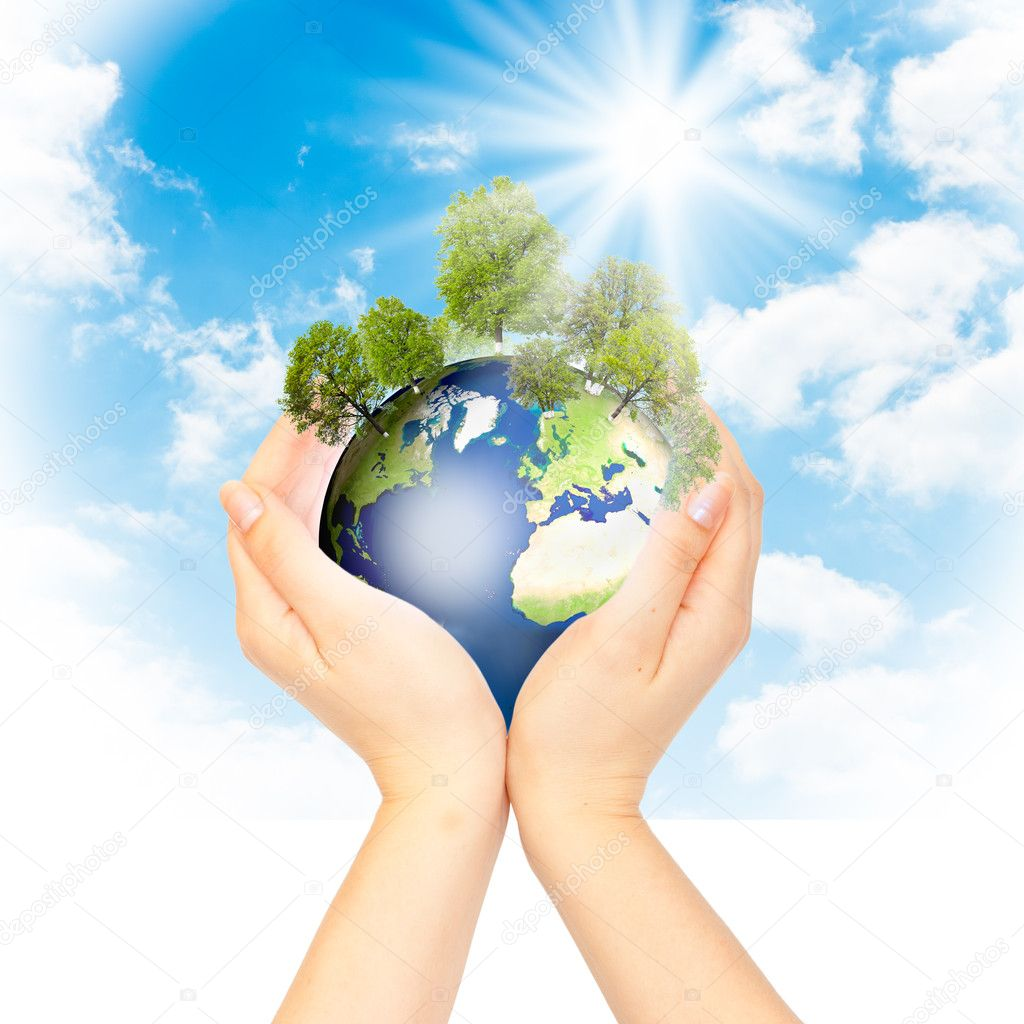 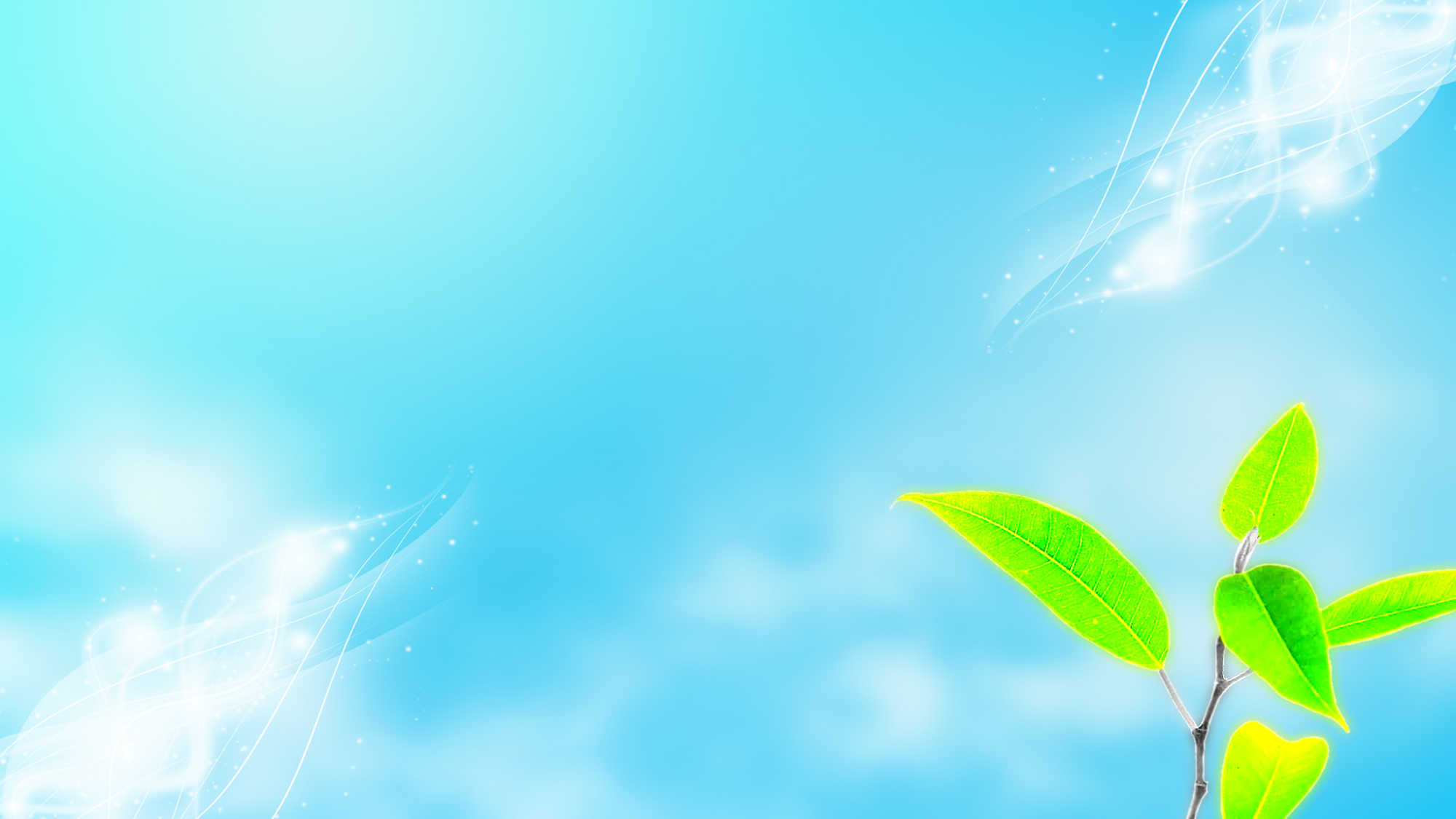 Цель: создать на образовательном терренкуре территории ДОУ  объекты для ознакомления детей с окружающим их миром для формирования элементов экологической культуры, экологически грамотного поведения в природе, гуманного отношения к живым объектам флоры и фауны через познавательно-исследовательскую деятельность .
Задачи: 
- обогащать и систематизировать экологические знания детей средствами образовательного терренкура;
 - познакомить с разными объектами живой природы и показать ее взаимосвязь с окружающим миром; 
- формировать у детей экологически грамотное поведение в природе, безопасное как для дошкольников, так и для самой природы; 
- воспитывать у дошкольников эстетические чувства, умение замечать и беречь красоту окружающей природы;
 - способствовать повышению профессиональной компетентности педагогов в вопросах создания эколого–развивающей среды и проведения НОД, экскурсий, экспериментальной деятельности по объектам образовательного терренкура; 
- повысить экологическое просвещение родителей.
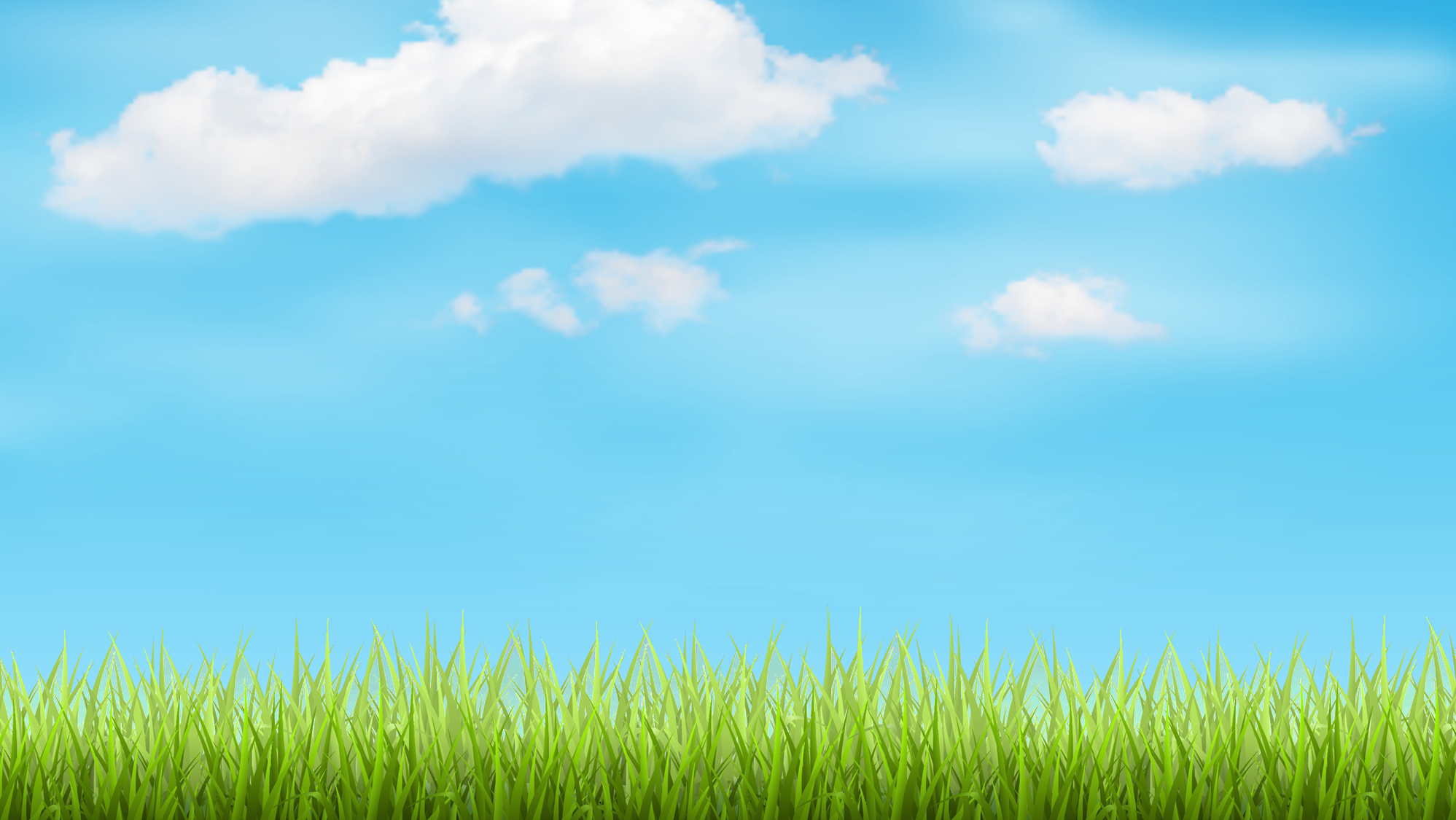 ОЖИДАЕМЫЕ РЕЗУЛЬТАТЫ
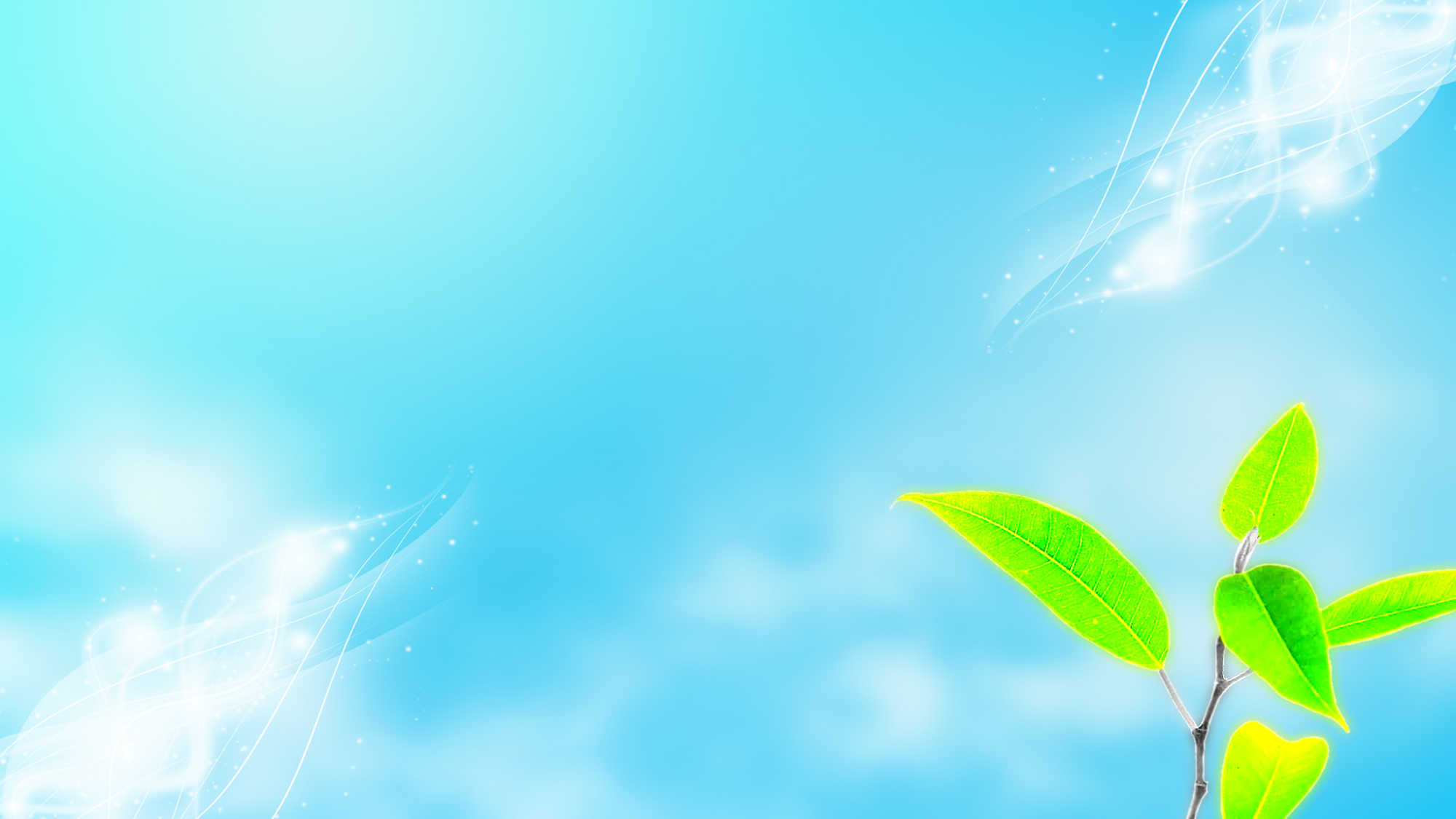 Реализация через экологические объекты:
1. «Палисадник» 
2. «Цветочные часы» 
3. «Красная книга» 
4. «Птичий двор» 
5. «Экспериментариум» 
6. «Геологическая»
7. «Сосновый Бор» 
8. «Зелёная аптека»
ПалисадникУточнить представления детей о цветниках, о разнообразии цветущих растений, их названия, строение, способы ухода, условия роста
Цветочные часыРасширение знаний детей о цветочных растениях, представленных на данном объекте, а также знакомство с таким понятием как биоритм
Красная книгаДать представления о растениях, занесенных в Красную книгу
Птичья столоваяУглубить знания детей о перелётных и зимующих птицах, их образе жизни
ЭкспериментариумРазвивать любознательность, исследовательские способности, желание познать окружающий мир
Геологическая Познакомить детей с различным природным материалом
Сосновый борПознакомить детей с деревьями, растущими на территории Ленинградской области;
Зеленая аптекаДать достоверные знания о лекарственных растениях и их пользе
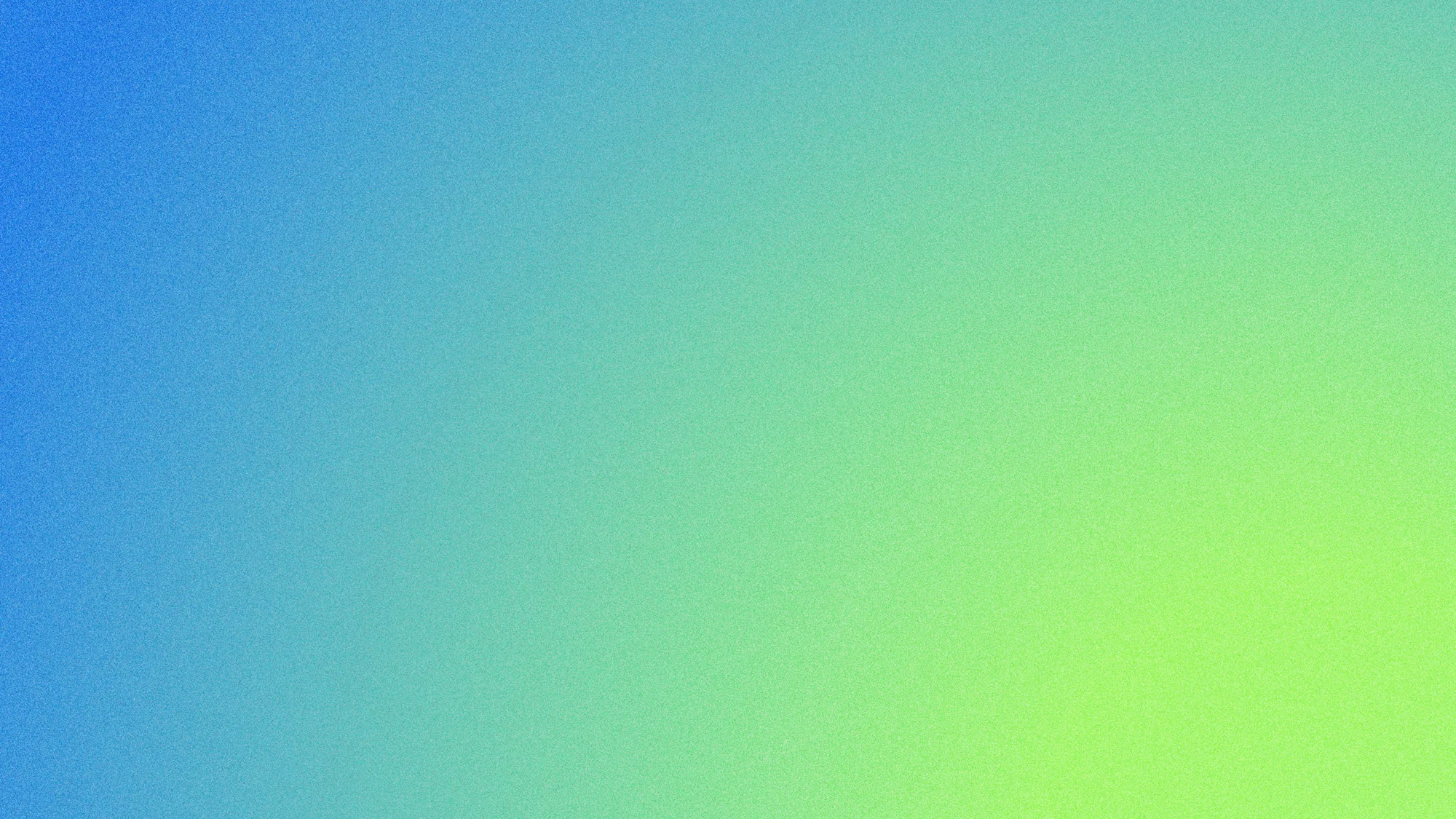 Формы и методы работы на образовательном терренкуре:
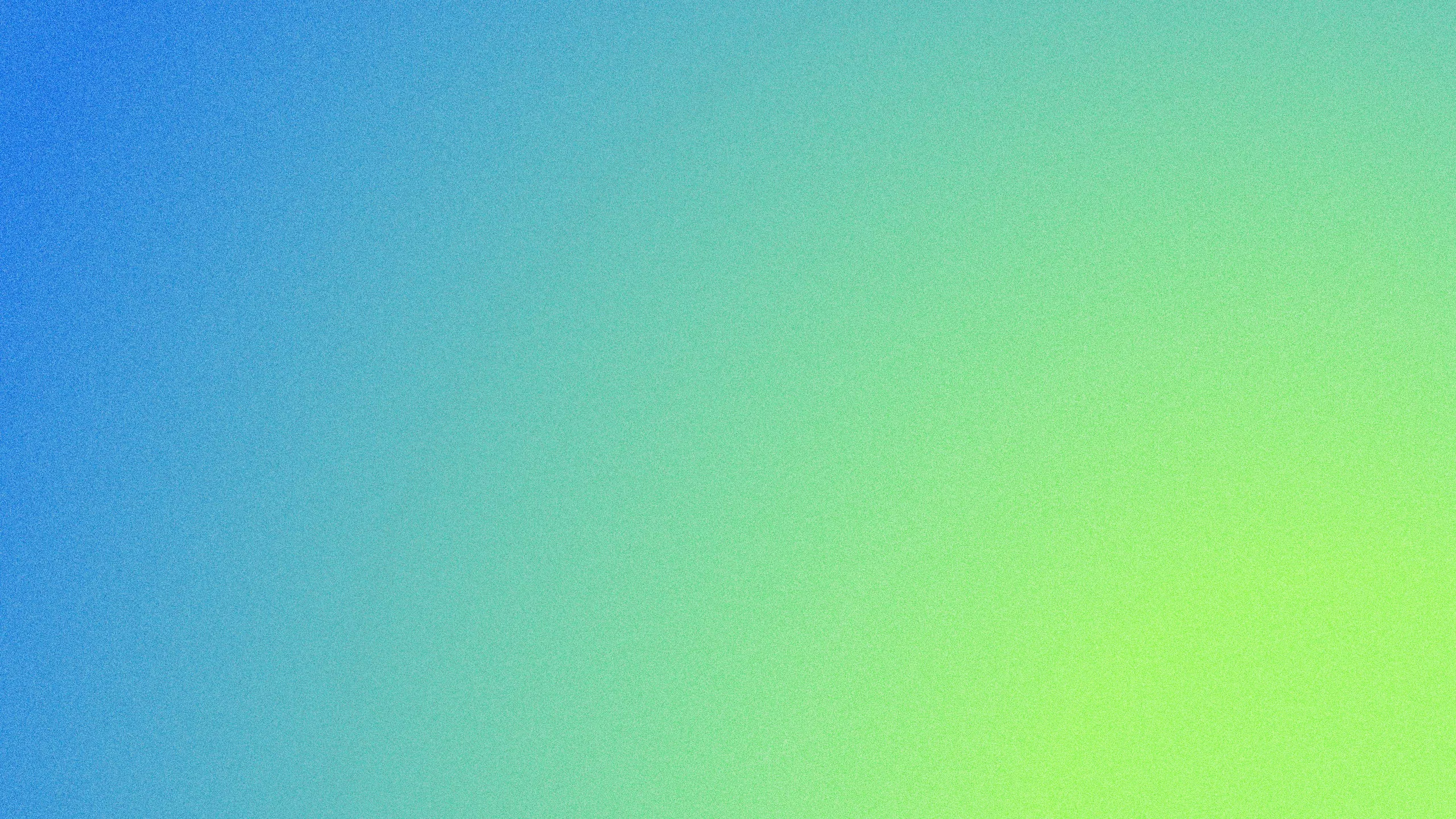 Основные риски  проекта
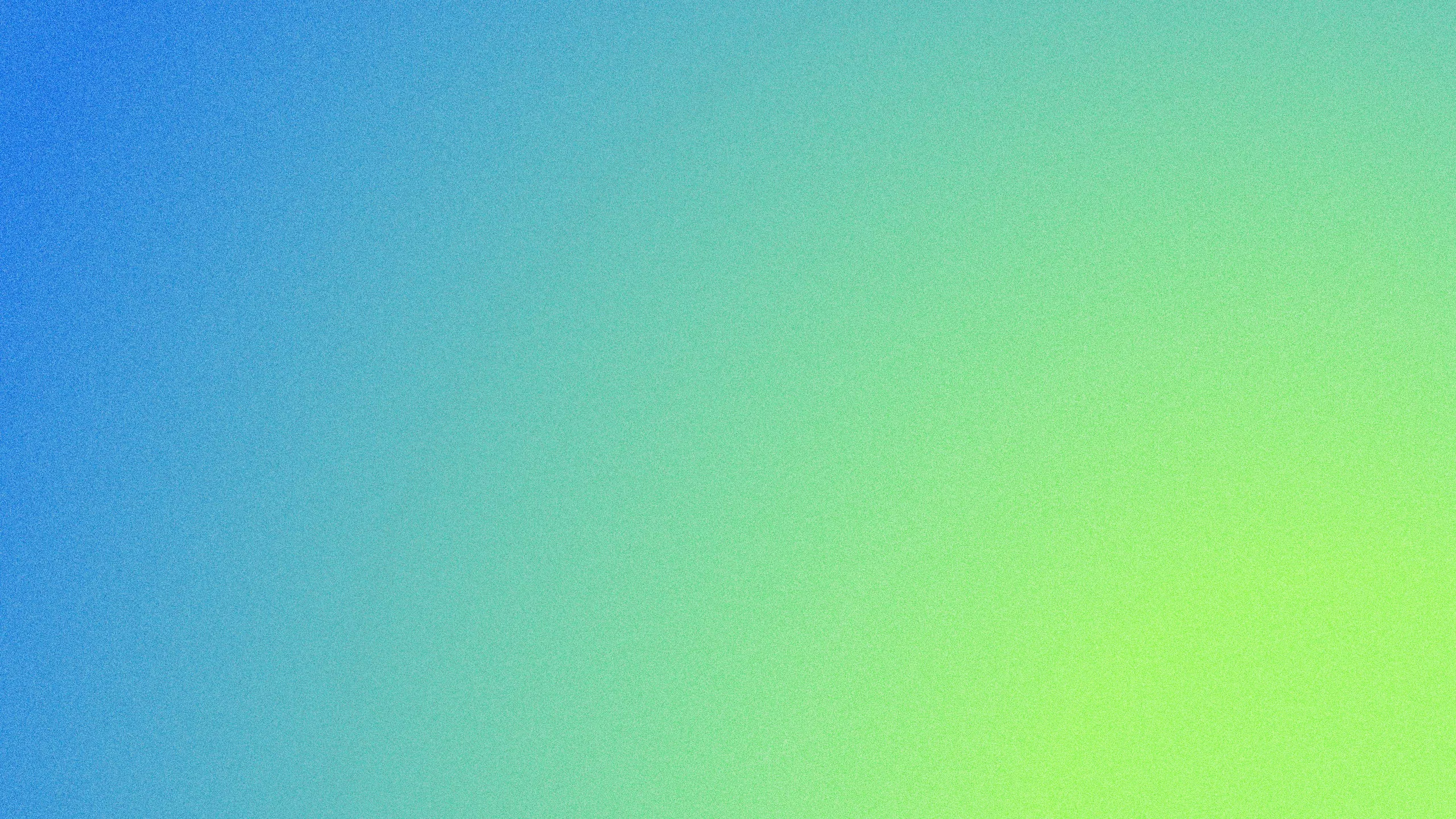 Основные риски  проекта
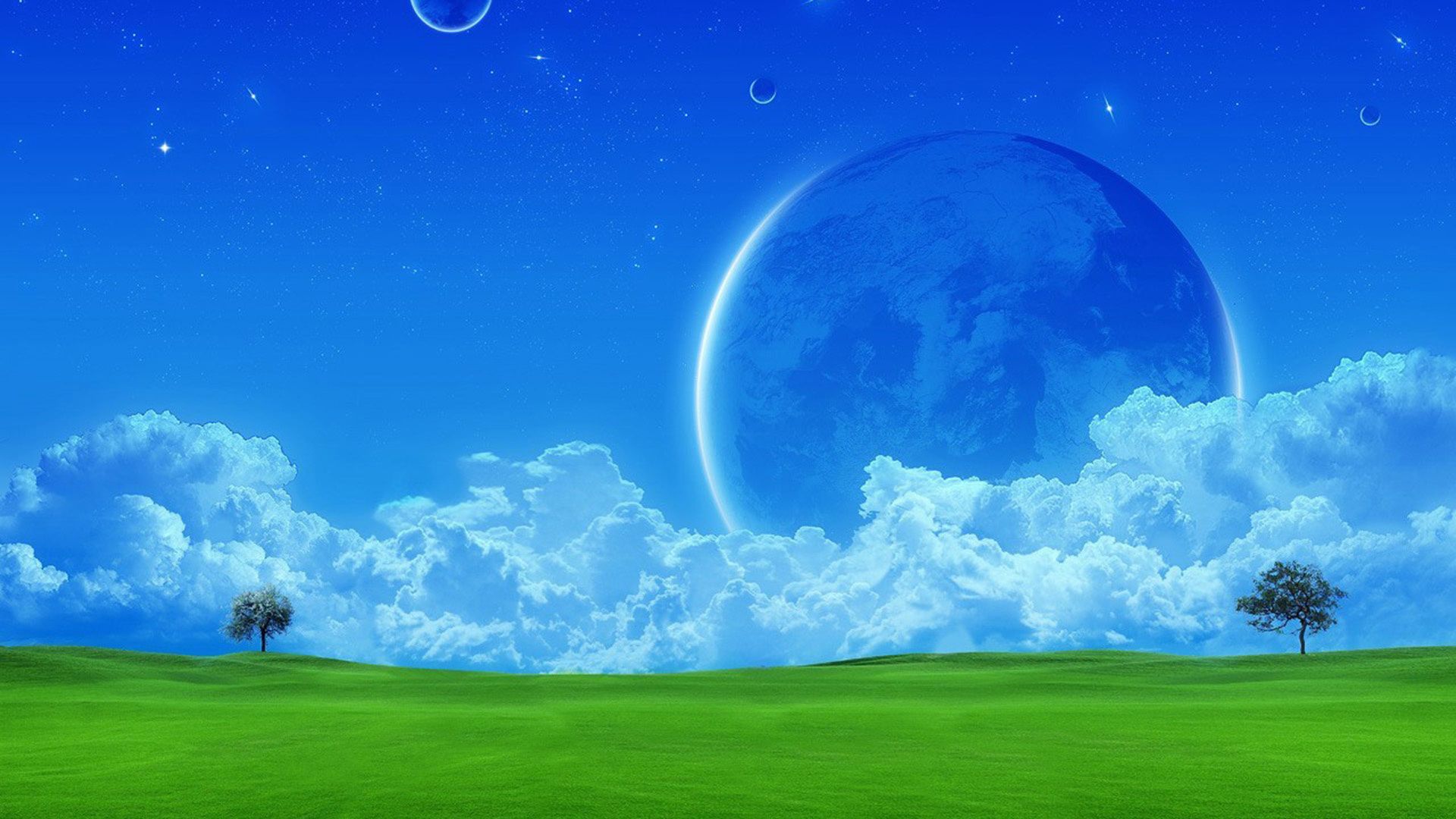 «Мир, окружающий ребенка, - это прежде всего мир
природы с безграничным богатством явлений, с
неограниченной красотой. 
Здесь, в природе, вечный источник детского разума».

В.А.Сухомлинский
Спасибо за внимание!